Автоматика для управления холодильной централью

КХУ1. Линейка контроллеров для управления холодильной централью
Юрий Лапин
Продукт-менеджер
Оборудование для автоматизации / Управление холодильной централью
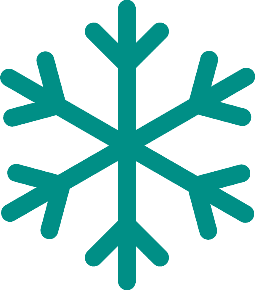 КХУ1. Функциональные возможности
КХУ1 – это специализированный контроллер с готовым алгоритмом для управления холодильными централями. Прибор регулирует давление (или температуру) испарения и конденсации, обеспечивая круговой прогон хладагента.
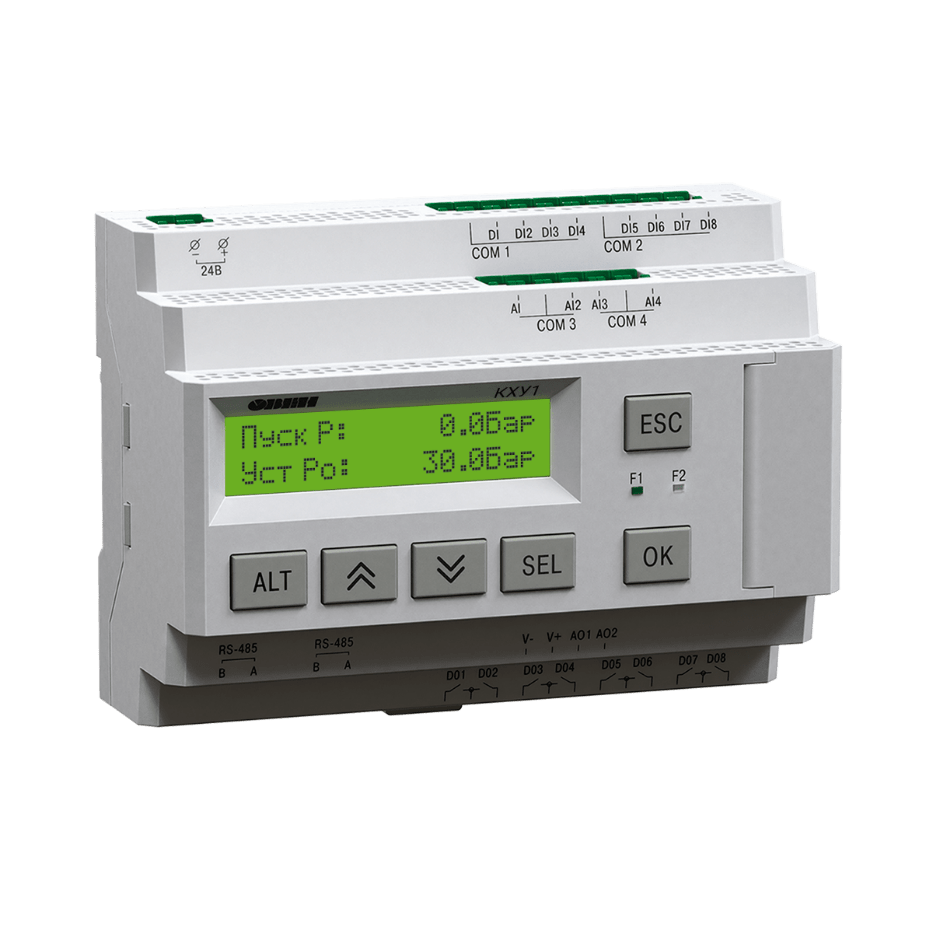 Самостоятельно назначает исполнительные механизмы для 8 э/м реле.
Управляет работой компрессоров и конденсаторов в автоматическом и ручном режимах.
Защищает оборудование от низкого или высокого давления.
Автоматический режим День/Ночь обеспечивает энергосбережение.
Функция с «плавающим» давлением конденсации.
Оборудование для автоматизации / Управление холодильной централью
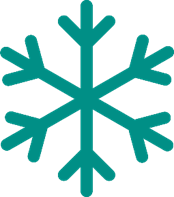 Какие системы можно автоматизировать с КХУ1?
Холодильные установки (многокомпрессорные агрегаты и конденсаторы)

Генерируют искусственный холод:
Для систем кондиционирования воздуха.
Для морозильных или среднетемпературных камер магазинов, гипермаркетов, складов, 
      предприятий химической, пищевой и фармацевтической промышленности.
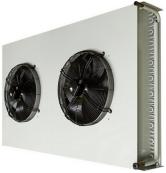 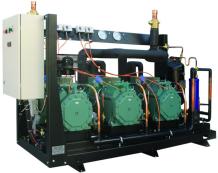 Оборудование для автоматизации / Управление холодильной централью
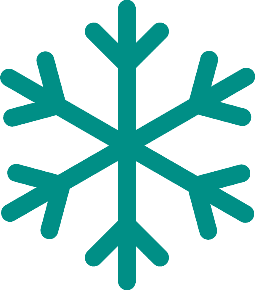 Какие системы можно автоматизировать с КХУ1?
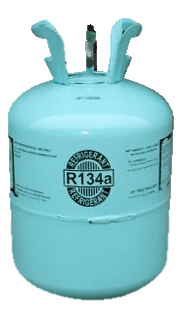 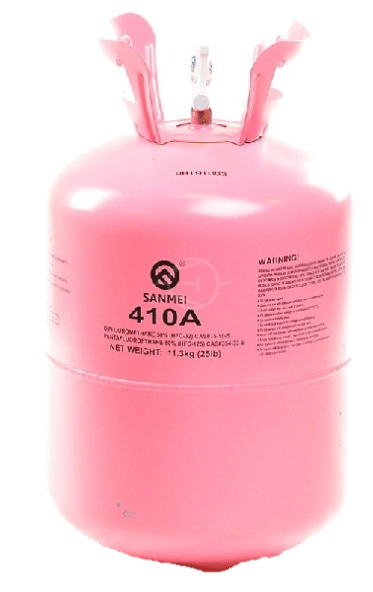 Хладагенты (рабочее вещество (теплоноситель) холодильной машины)
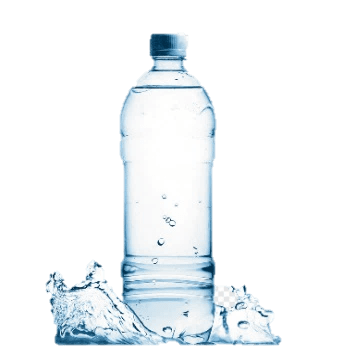 Фреон R410A
Фреон R134a
Вода
-26,3 °С
-48,5 °С
100 °С
Температура кипения:
Оборудование для автоматизации / Управление холодильной централью
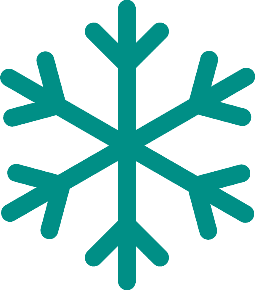 КХУ1. Принцип работы холодильного цикла (в упрощенном виде)
Область задач КХУ
Конденсатор
Компрессор
Давление конденсации Рс
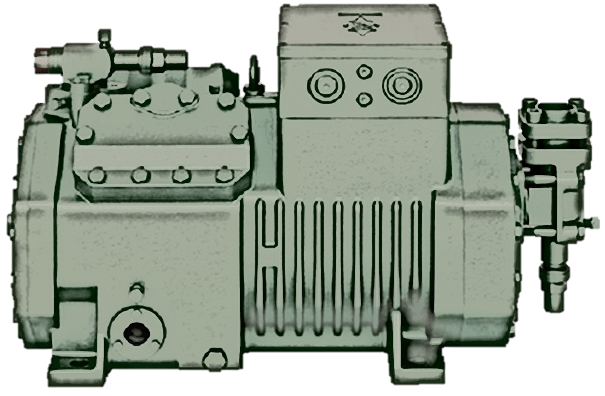 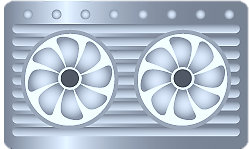 ↑P, ↑t°
↓t°
парообразный фреон
Давление всасывания Ро
парообразный фреон
t°
жидкий фреон
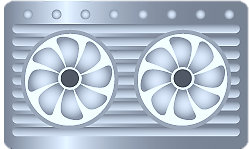 Парожидкостная смесь фреона
↑t°
↓P
ТРВ
Испаритель
Оборудование для автоматизации / Управление холодильной централью
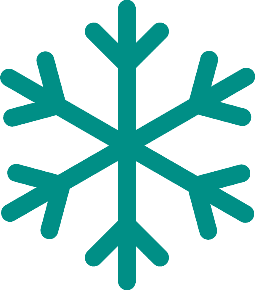 Какими элементами холодильных установок управляет КХУ1?
1. Группа компрессоров
2. Группа конденсаторов
3. Группа из компрессоров и конденсаторов
Оборудование для автоматизации / Управление холодильной централью
К1
1. Группа компрессоров
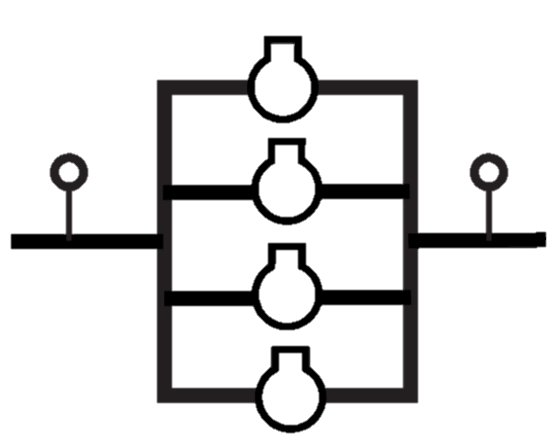 Ро
Рс
К2
Ступенчатое управление (до 4 шт.)



Частотно-регулируемое управление + ступенчатое 



Ступенчатое управление с разгрузочными устройствами
К3
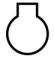 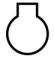 +
К4
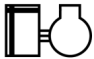 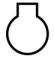 +
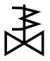 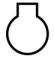 +
Оборудование для автоматизации / Управление холодильной централью
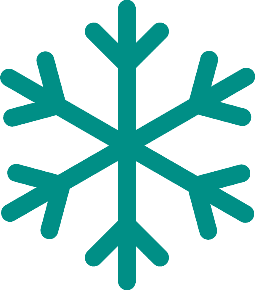 1. Группа компрессоров
Распределение управляющих сигналов по выходам прибора
Оборудование для автоматизации / Управление холодильной централью
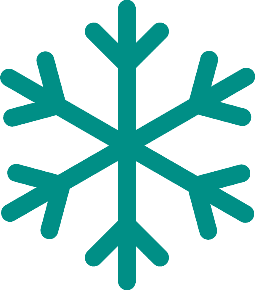 2. Группа конденсаторов
Ступенчатое управление (до 4 шт.)



Частотно-регулируемое управление
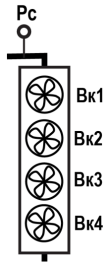 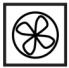 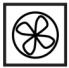 +
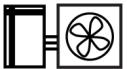 Оборудование для автоматизации / Управление холодильной централью
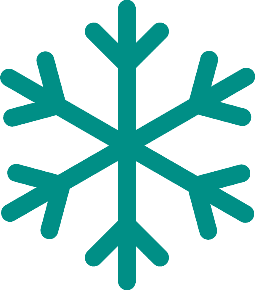 2. Группа конденсаторов
Распределение управляющих сигналов по выходам прибора
Оборудование для автоматизации / Управление холодильной централью
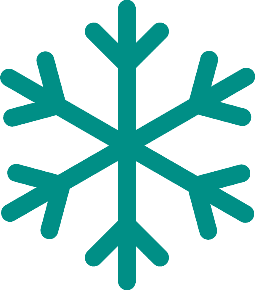 3. Группы компрессоров и конденсаторов
Максимальное количество исполнительных механизмов – 6 шт.
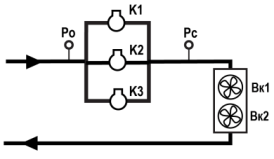 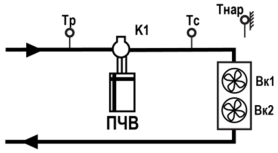 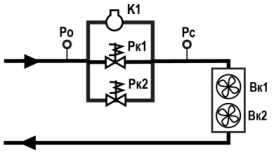 Оборудование для автоматизации / Управление холодильной централью
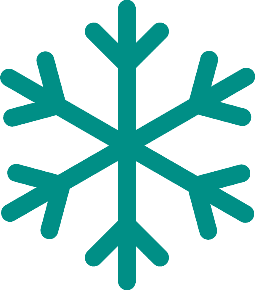 3. Группы компрессоров и конденсаторов
Распределение управляющих сигналов по выходам прибора
Оборудование для автоматизации / Управление холодильной централью
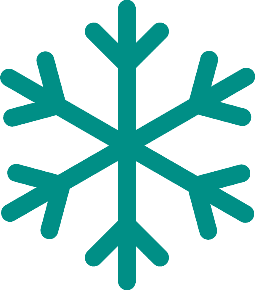 Функционал КХУ1
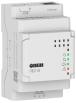 Учет наработки ИМ
Экономия в ночное время
Автосмена режимов «день/ночь»
«Плавающее» давление конденсации
Журнал аварий
Режим «Тест»
RS-485
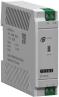 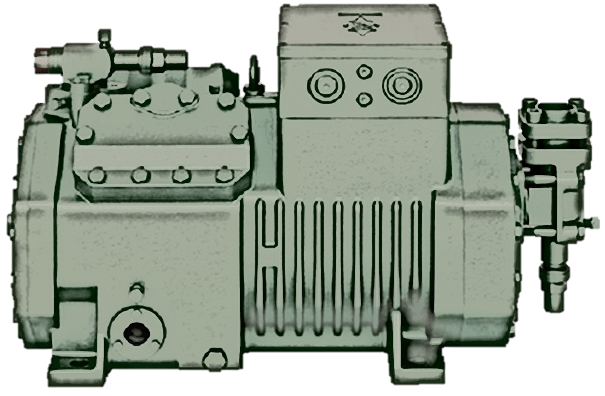 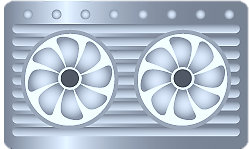 режим «Тест»
Pt1000NTC10k
4..20 мА
Сетевой шлюз для доступа 
к OwenCloud
Компрессор
Конденсатор
Блок питания
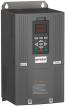 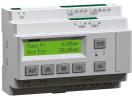 К потребителю
Давление конденсации
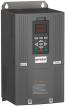 ПЧ
Давление всасывания
Обратный фреон
Контроллер КХУ1
ПЧ
Оборудование для автоматизации / Управление холодильной централью
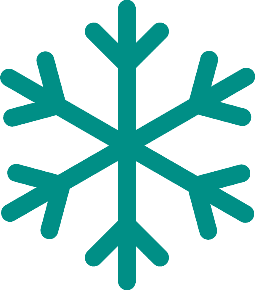 КХУ1. Доступные виды хладагентов
R22
R12
R134a
R404a
R502
R407c
R717
R410A
R507a
R600
R23
R290
R142b
R406А
R406a
R409A
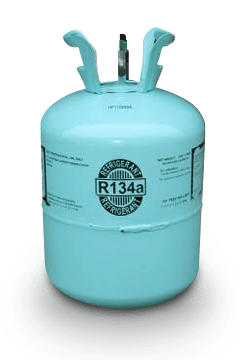 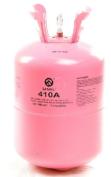 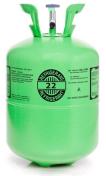 Оборудование для автоматизации / Управление холодильной централью
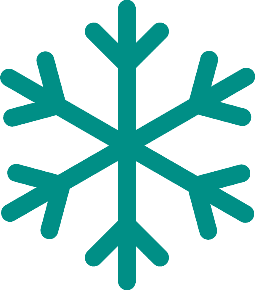 КХУ1. Управление компрессорами
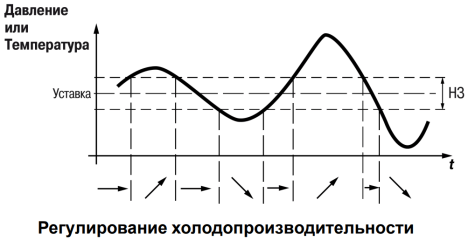 Предусмотрены:
задержки вкл/выкл компрессоров
задержка на повторный пуск компрессора

Для схем с ПЧ задаются:
диапазон частот работы компрессора (мин. и макс. значения)
пусковая частота компрессора
задание мощностей ведущего и опорных компрессоров
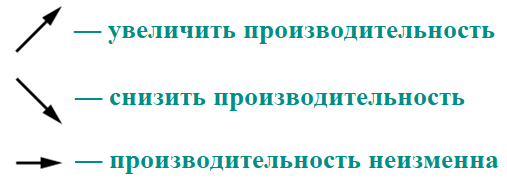 Оборудование для автоматизации / Управление холодильной централью
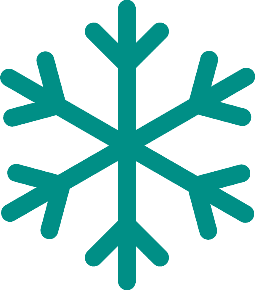 КХУ1. Управление конденсаторами
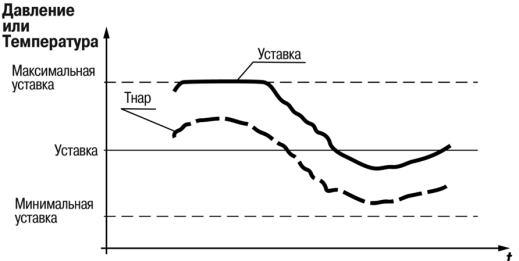 Уставка регулирования:
Может быть фиксированной;
Может зависеть от температуры наружного воздуха («плавающая» конденсация).
График коррекции уставки
Оборудование для автоматизации / Управление холодильной централью
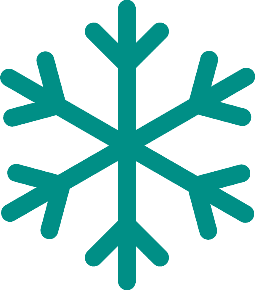 КХУ1. Управление конденсаторами
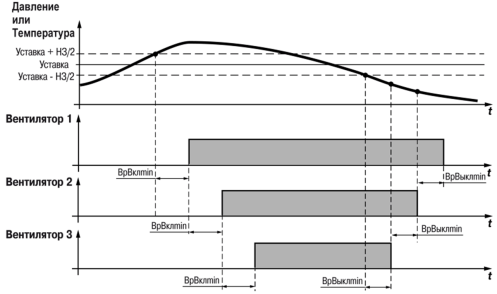 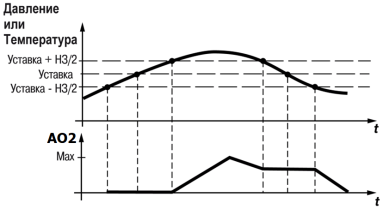 Управление конденсаторами посредством аналогового сигнала
Ступенчатое управление конденсаторами
Оборудование для автоматизации / Управление холодильной централью
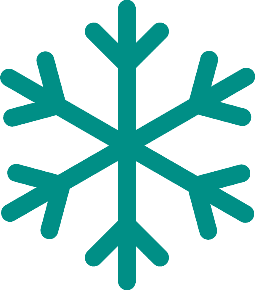 КХУ1. Защитные функции
1. Отслеживание:
Мин./макс. давления всасывания
Максимального давления конденсации

2. Контроль реле низкого/высокого давления
3. Контроль состояния подключенных датчиков давления/температуры
4. Подключение цепей безопасности исполнительных механизмов
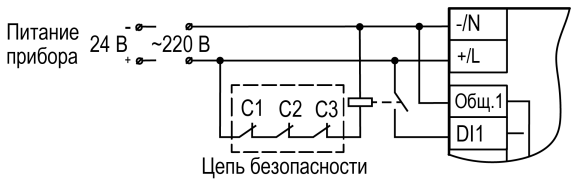 С1 — реле перегрева обмотки ИМ
С2 — реле уровня масла ИМ
С3 — реле перегрузки ИМ
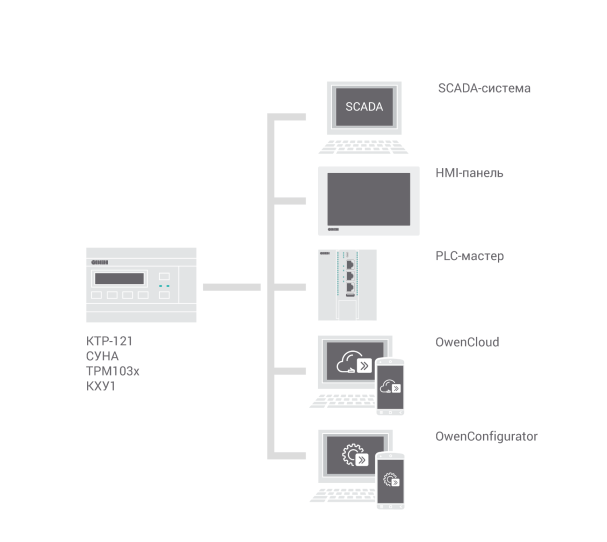 Оборудование для автоматизации / Управление холодильной централью
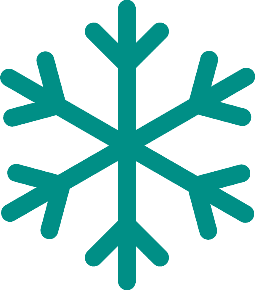 КХУ1. Визуализация и удаленное управление
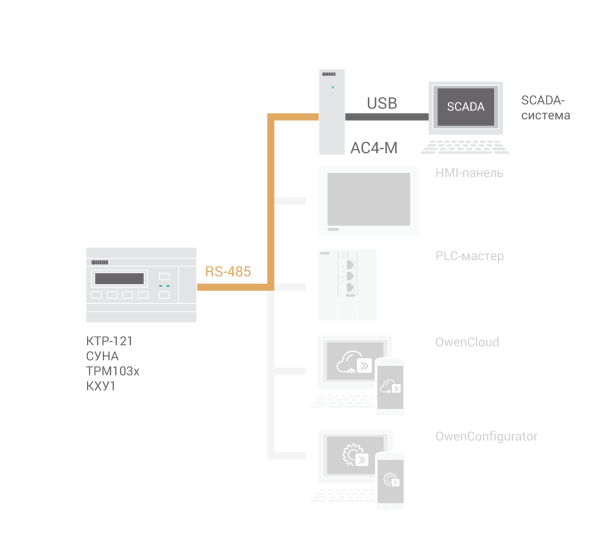 Оборудование для автоматизации / Управление холодильной централью
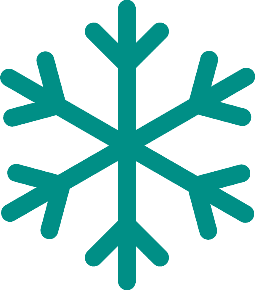 КХУ1. Визуализация в SCADA
Бесплатный ОРС-сервер
Готовый шаблон доступных параметров
Чтение и редактирование параметров
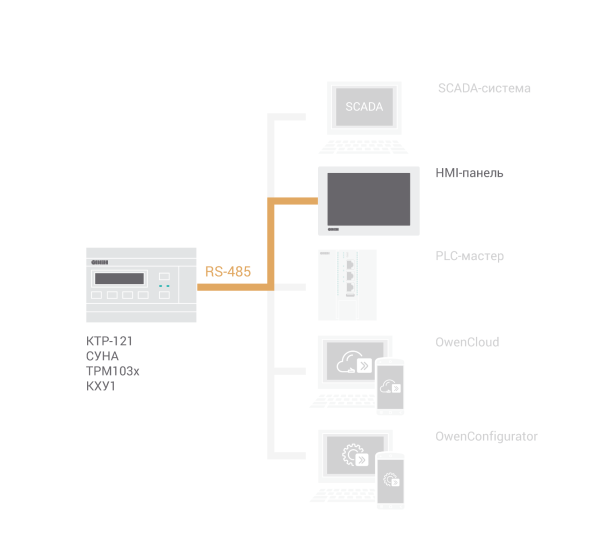 Оборудование для автоматизации / Управление холодильной централью
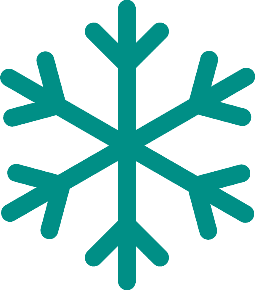 КХУ1. Визуализация на сенсорной панели
Обмен по протоколу Modbus RTU/ASCII
Готовый шаблон доступных параметров
Чтение и редактирование параметров
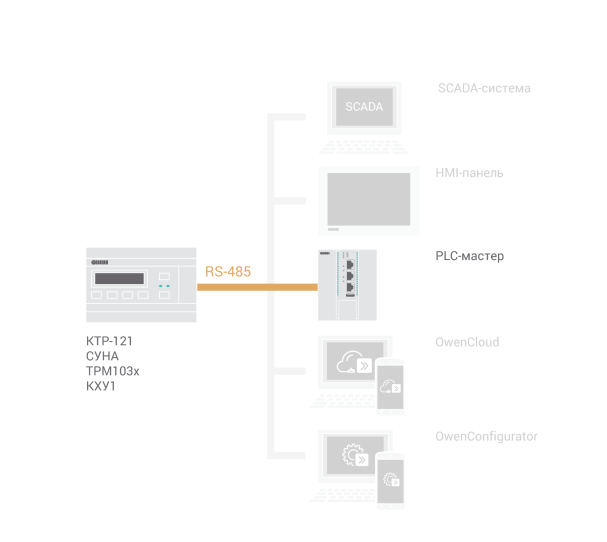 Оборудование для автоматизации / Управление холодильной централью
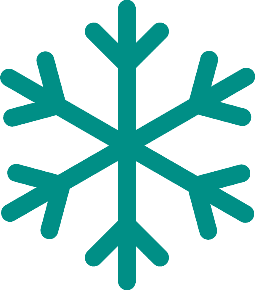 КХУ1. Включение в распределенную систему
Обмен по протоколу Modbus RTU/ASCII
Библиотеки CODESYS
Чтение и редактирование параметров
Регистры состояния
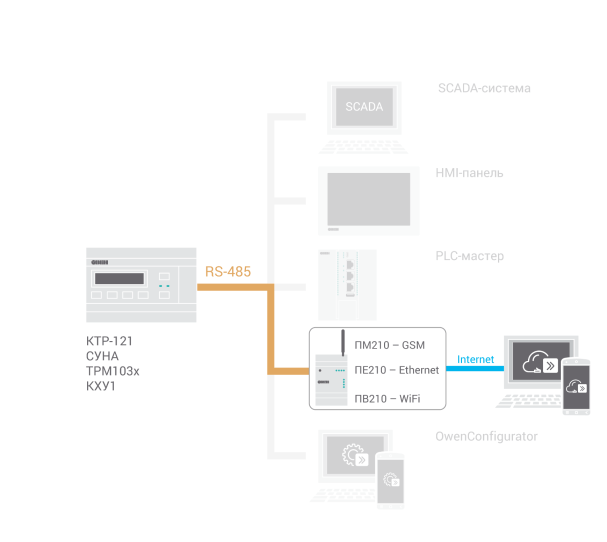 Оборудование для автоматизации / Управление холодильной централью
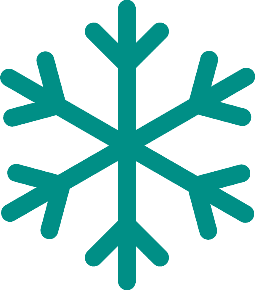 КХУ1. Визуализация в OwenCloud
Доступ из любой точки мира
Готовый шаблон параметров
Чтение и редактирование параметров
Архив измерений
Журнал аварий
Уведомления
Мнемосхемы
ОРС для удаленной SCADA
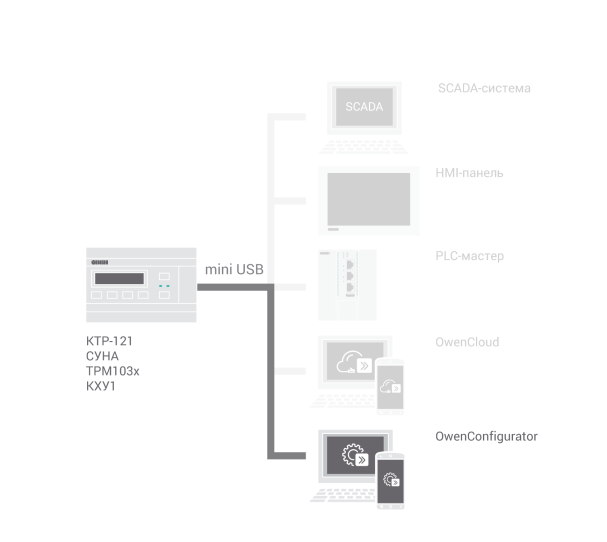 Оборудование для автоматизации / Управление холодильной централью
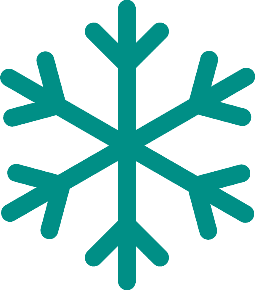 КХУ1. Настройка через компьютер
Бесплатная программа «конфигуратор»
Обновление прошивки
Сохранение конфигураций в файле
Подключение через кабель mini USB
Оборудование для автоматизации / Управление холодильной централью
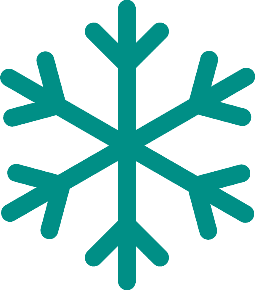 КХУ1. Монтаж
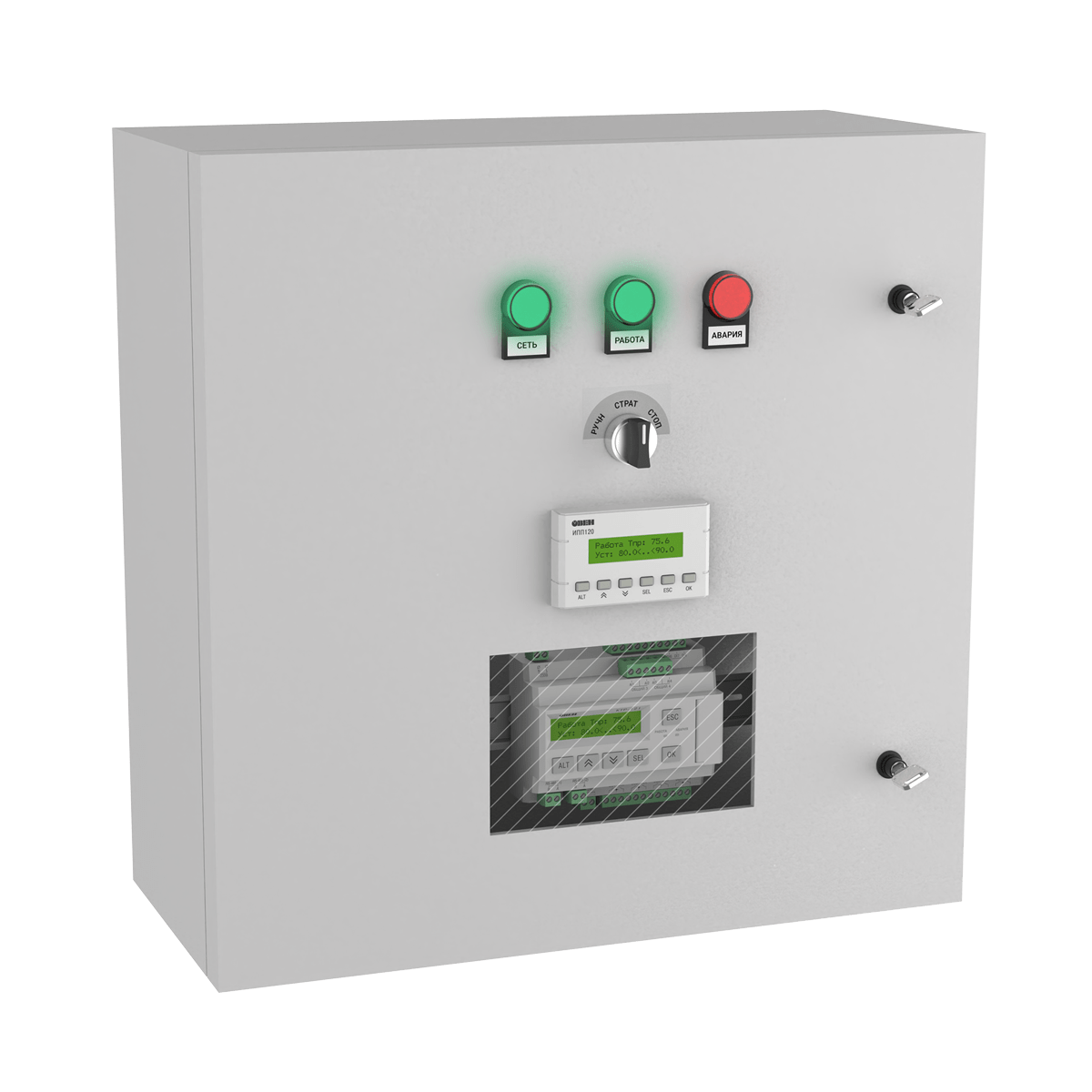 Панель оператора ИПП120
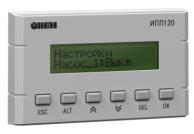 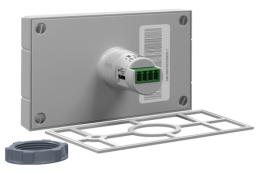 Оборудование для автоматизации / Управление холодильной централью
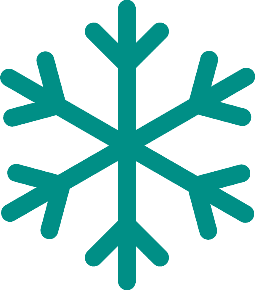 КХУ1. Монтаж
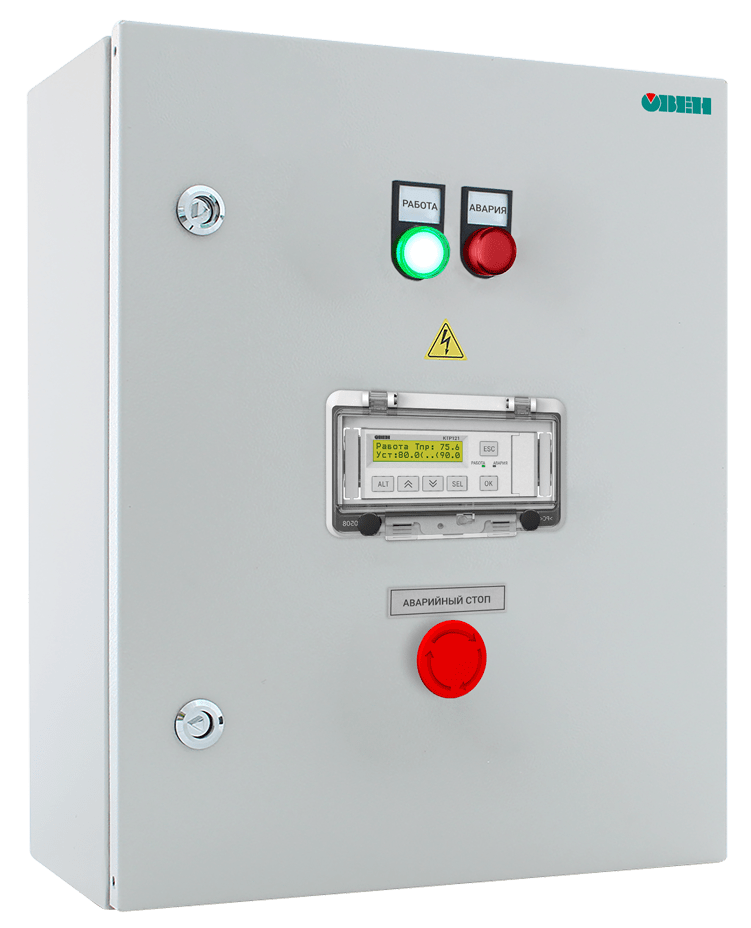 Защитная крышка MT-WPC8
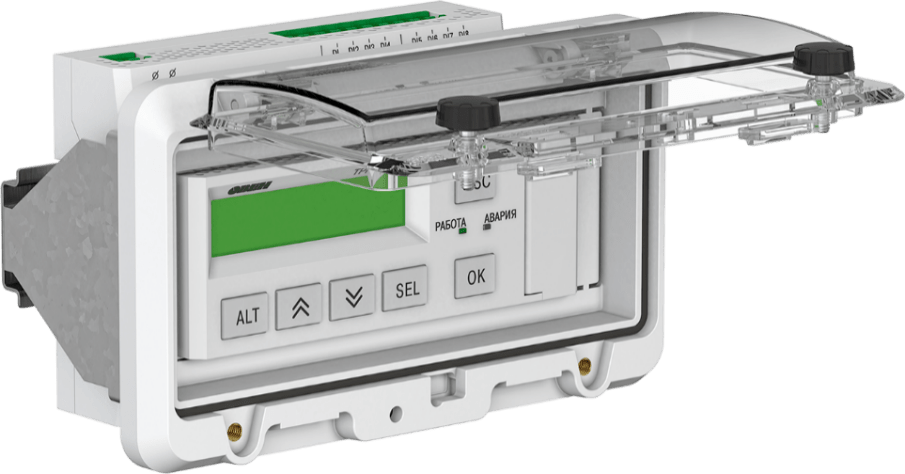 Оборудование для автоматизации / Управление холодильной централью
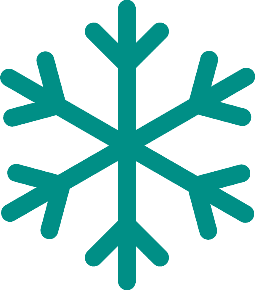 КХУ1. Сопутствующее оборудование
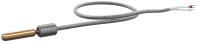 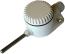 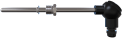 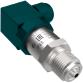 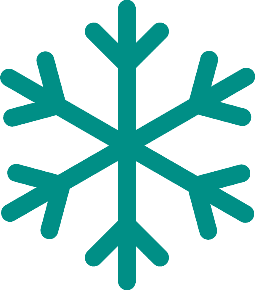 Оборудование для автоматизации / Управление холодильной централью
КХУ1. Сопутствующее оборудование
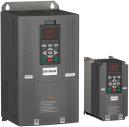 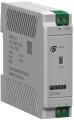 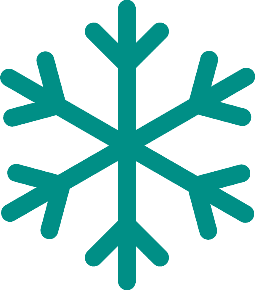 Оборудование для автоматизации / Управление холодильной централью
КХУ1. Сопутствующее оборудование
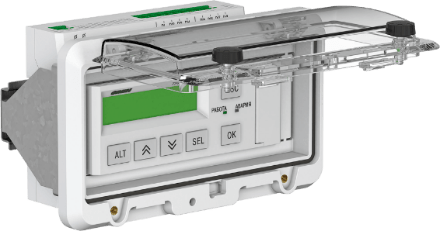 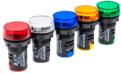 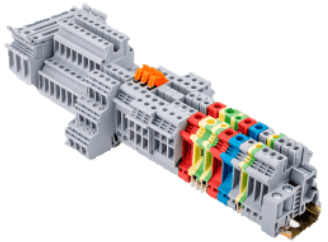 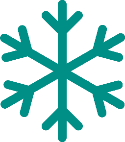 Оборудование для автоматизации / Управление холодильной централью
КХУ1. Аналоги. Функциональное сравнение КХУ1 с контроллерами других фирм
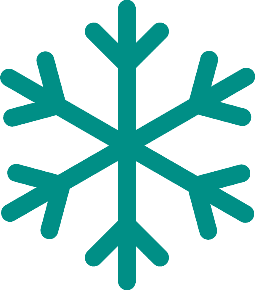 Оборудование для автоматизации / Управление холодильной централью
КХУ1. Полезные ссылки